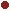 ESCUELA NORMAL DE EDUCACIÓN PREESCOLAR
Licenciatura en educación preescolar
Ciclo escolar 2020 – 2021
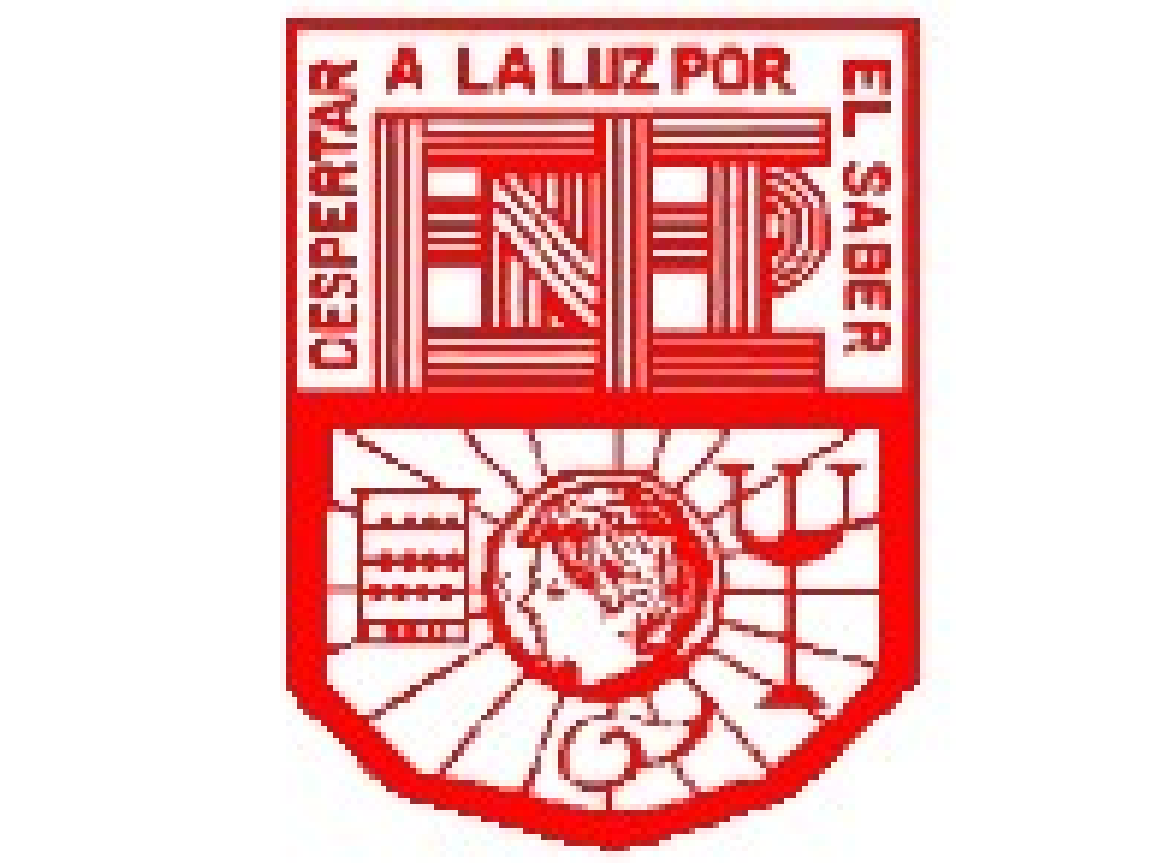 Práctica profesional    
Docente: Sonia Yvonne Garza Flores 
Alumna:  Moed Chashar Villalobos Durán         N° de lista: 25          4° “B”
Competencias de perfil de egreso:
Diseña planeaciones didácticas, aplicando sus conocimientos pedagógicos y disciplinares para responder a las necesidades del contexto en el marco del plan y programas de estudio de la educación básica.
Genera ambientes formativos para propiciar la autonomía y promover el desarrollo de las competencias en los alumnos de educación básica
Aplica críticamente el plan y programas de estudio de la educación básica para alcanzar los propósitos educativos y contribuir al pleno desenvolvimiento de las capacidades de los alumnos del nivel escolar.
Usa las TIC como herramienta de enseñanza y aprendizaje.
Emplea la evaluación para intervenir en los diferentes ámbitos y momentos de la tarea educativa.
Propicia y regula espacios de aprendizaje incluyentes para todos los alumnos, con el fin de promover la convivencia, el respeto y la aceptación.
Actúa de manera ética ante la diversidad de situaciones que se presentan en la práctica profesional.
Utiliza recursos de la investigación educativa para enriquecer la práctica docente, expresando su interés por la ciencia y la propia investigación.
Interviene de manera colaborativa con la comunidad escolar, padres de familia, autoridades y docentes, en la toma de decisiones y en el desarrollo de alternativas de solución a problemáticas socioeducativas.
18 de junio de 2021                                                   Saltillo, Coahuila
Evidencia final
https://drive.google.com/drive/folders/1YXq8gT0mJZ6tESiL0F1-DLAgrBIRH03B?usp=sharing
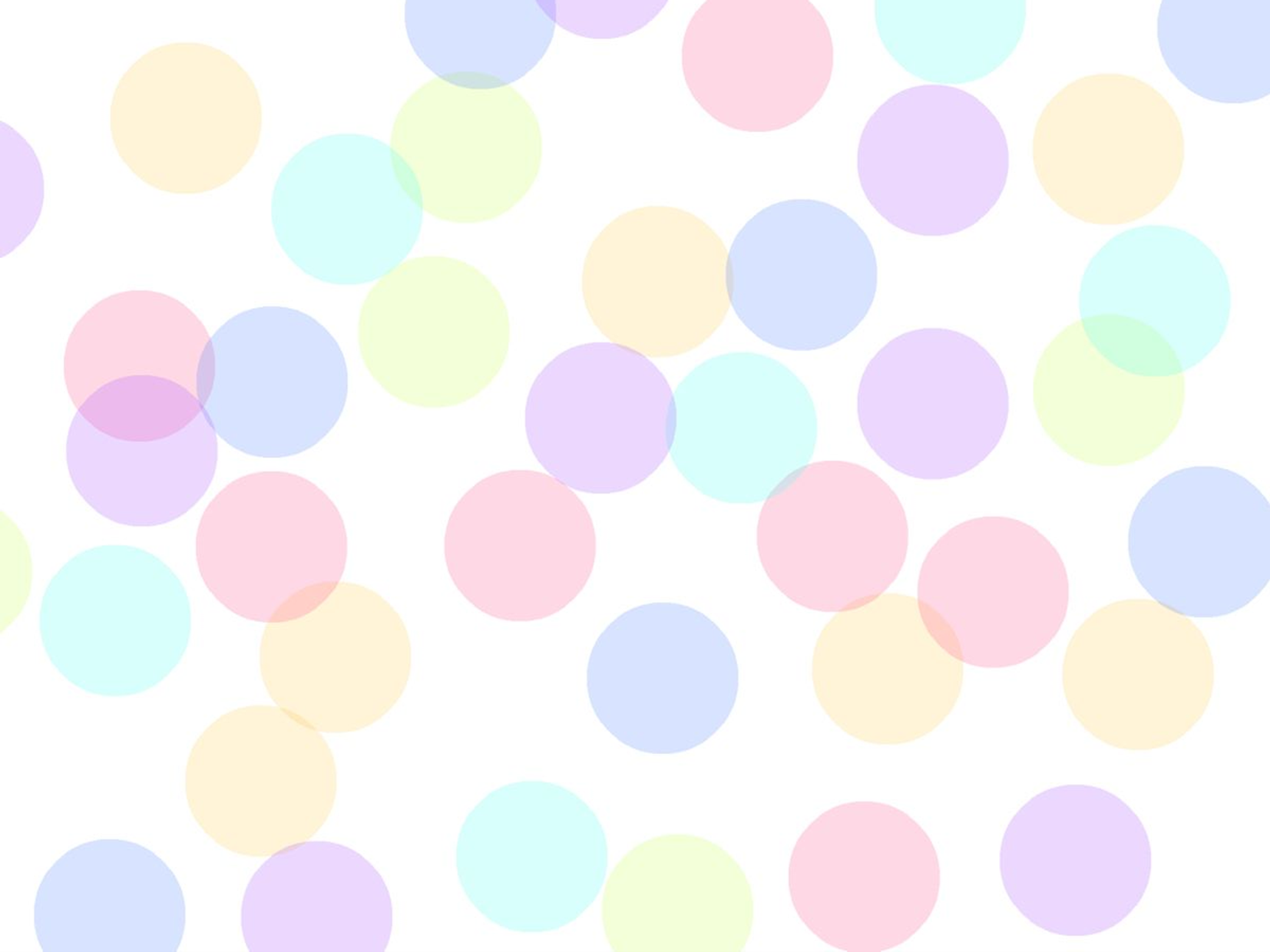 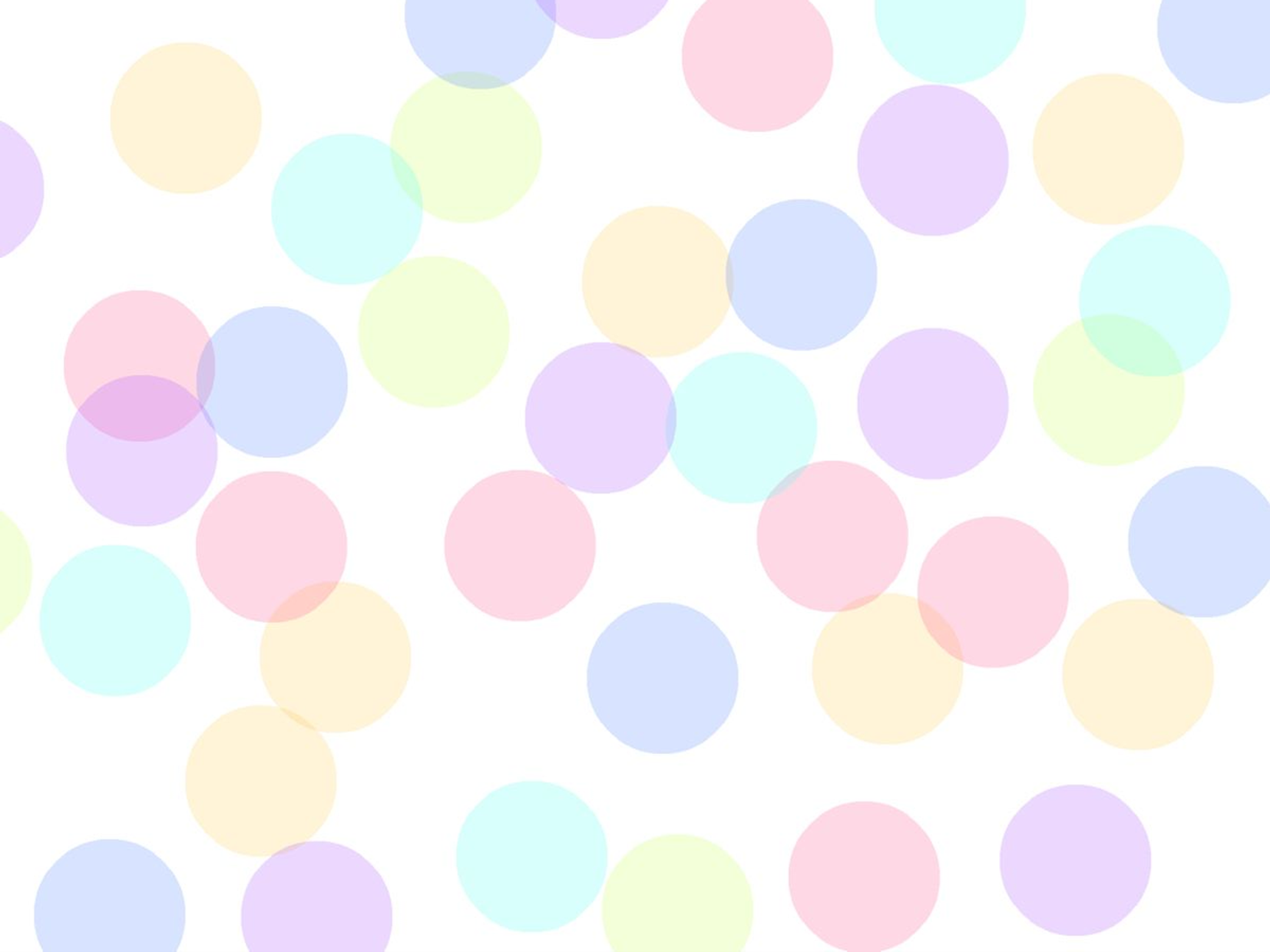